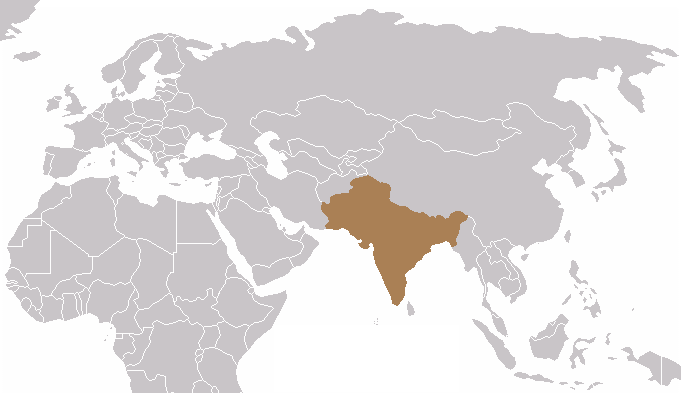 Hin 415 Hindistan bağımsızlık hareketi ve tarihi7. Hafta  SÖMÜRGE DÜZENİNİN KRİZİ I
Doç. Dr. Yalçın Kayalı
Ankara Üniversitesi
Dil ve Tarih-Coğrafya Fakültesi
Doğu Dilleri ve Edebiyatları Bölümü
Hindoloji Anabilim Dalı
SÖMÜRGE DÜZENİNİN KRİZİ 1919-1939

1919 yılı, Hindistan’ın modern tarihinde, her şeyin kökten değiştiği bir dönem noktası oldu. Yılın sonunda, önceki yıldan beri üzerinde çalışılan Montagu-Chelmsford Reformları yürürlüğe kondu. 
Reformlar, milliyetçiler tarafından giderek daha fazla talep edilen svarac’ı yani ‘’bağımsız, özerk yönetim’’i getirmese de, Hintlilerin kendi kaderlerini tayin edecekleri bir dönemin habercisi oldu. 
Bu yıl ayrıca, baskıcı Rowlatt Yasaları yürürlüğe girdi ve Amritsar kıyımı yaşandı. Hintliler yeni lider Mohandas K. Gandhi’yi tercih ettiler. Gandhi, bütün dünya halkları için uzun soluklu bir ahlaki önderlik simgesi olacaktı.
REFORM VE BASKI

Ağustos 1917'de Edwin Montagu, Hindistan'daki Britanya yönetiminin hedefinin "Britanya İmparatorluğu'nun ayrılmaz bir parçası olan Hindistan'da kalkınmacı ve sorumlu bir yönetimin geliştirilmesi amacıyla özerk yönetim kurumlarının tedricen kurulması" olduğunu ilan etti. Bu beyan, Hindistan siyasetinin "durbar" modelini açıkça reddediyordu. Bu sayede eğitimli kesim Britanyalılar tarafından azınlık olarak görülmesine son verecekti.
Özerk siyasal yönetim yolunda atılan ilk adım, Britanyalıların "ikili yönetim" dediği bir anayasal araçtı. Merkezi hükümet Britanya egemenliğinde kalacak ve tarım gibi alanların sorumluluğu yerel yasama meclislerindeki Hintli bakanlara devredilecekti.
Hindistan’daki Britanyalılar bu reformlardan dolayı paniğe kapıldılar ve baskıya başvurdular. Bu nedenle hükümet 1919'un başlarına kadar jürisiz gözaltı ve yargılama güçlerini devam ettirdi. Hintliler başta ulus çapında hartal (iş bırakma eylemi) olmak üzere, yeni protestolara başladılar. Yasadaşı olsa da Komutan Reginal Dyer kalabalığı silah zoruyla dağıttı ve 370 kişinin ölümüne 1000 kişinin de yaralanmasına neden oldu. Britanya Hindistanı tarihindeki en kötü kıyım olarak bilinse de bu olay oyunlara, şarkılara ve konuşmalara konu oldu. Dyer ise pişman olmadığını ifade etmiştir.  
Bağımsızlığa giden yıllarda, İngilizlerin anayasal reforma karşı yürüttükleri muhalefet, hükümetin görmezden gelemeyeceği bir güç oldu. Söz konusu muhalefetin merkezinde ise, 1935'teki reformları desteklemektense istifa etmeyi seçen Muhafazakar lider Winston Churcill vardı.
GANDHİ'NİN ORTAYA ÇIKIŞI

1919'a kadar Hindistan siyasetinde küçük bir rol oynayan Gandhi, yeni bir yöntem geliştirmeye çalışıyordu. Bunu yaparken hem Hindistan'ın bağımsızlığının mimarı hemde 20. yüzyılın en özgün ve etkili düşünürlerinden biri haline geldi. 
1869 yılında Gucerat'ın Saurashtra prensliğinde ticaret ile uğraşan bir ailenin çocuğu olarak dünyaya geldi. On sekiz yaşında genç eşini bırakıp kast sistemine karşı gelmek için hukuk okumak amacı ile İngiltere'ye gitti. 
Bombay'a döndükten hemen sonra Güney Afrika'ya doğru yola çıktı ve orada ki tek Hintli avukat olduğu için Hintli iş çevresinin işlerine bakarak büyük bir servet kazandı. 
Gandhi'nin mensup olduğu tüccarlar kastı yaşama sahip çıkıyor ve şiddet içermeyen bir yaşamı savunuyordu.
Britanyalılar, Hindistanı yönetiyordu ve onlar et yiyen sert ve erkeksi yapıya sahiptiler. Bu yüzden Gandhi onlardan daha üstün olmak gerek diye düşünerek gizlice et yemeye başlamıştır. Viktorya dönemi dandy'leri gibi giyinip dans etmeye ve keman çalmaya başladı. En sonunda İngiliz vejetaryenlerle bağlantıya geçti ve vejetaryenlikte hem teselli hem de kamusal bir platform buldu.
Güney Afrika'da 20 yıl geçirdi ve topluma ilişkin yeni bir anlayış geliştirdi. Ona göre makineler, modern uygarlığın temel simgesiydi ve büyük bir günahı temsil ediyorlardı.
Gandhi'ye göre ideal devlet biçimi, büyük oranda kendine yeten köy cumhuriyetçilerinin gevşekçe birbirine bağlanmasıyla oluşturabilirdi. Ahlaki bir dönüşüm arayışında da olduğundan "özgürlük için her yolun mübah olduğu" görüşünü kabul etmiyordu. Lider şiddetten ve intikam düşüncesinden sakınmalıydı
Gandhi zaman içinde stratejisini "pasif direniş" olarak tarif etmek yerine daha etkili bir terim olan satyagraha'yı benimsedi. Bu düşünce hem bireysel hem de ulusal düzeyde kendi kendini yönetebilen bir Hindistan'ı yaratacak birçok tutumu kapsıyordu. Yani tutkulara dem vurmak ve şiddetten sakınmak arayışındaydı. Vejetaryen beslenme hayvanlara uygulanan şiddete son veriyordu, ayrıca et yememek tutkuların körüklenmesini önlüyordu. Cinsel perhiz düşüncesini de savundu ve uzun yıllardır süren evliliğinde eşiyle olan cinsel yaşamına son verdi. İsteklerin terbiyesi ise giyimde sadelikle ve el dokuması kıyafetleri özendirmekle olabilirdi.
Gandhi kendisine karşı olanlara bile sevgi duymaya hazırdı ancak sadece kendi koşullarında. Hepsinden önemlisi Gandhi, Hindu kast sistemine veya ataerkil aile yapısını hiçbir zaman bütünüyle reddetmedi. Örneğin, kast sisteminin katı yönlerini yumuşatmaya çalışsa da, her zaman yüksek kasttan bir Hindu'ya güvence veren üslubuyla konuştu. Gandhi'nin günahlardan arınmaya veya günahlarının kefaletini ödemeye hizmet eden otuçları oldukça zorlayıcıydı.
Gandhi hiçbir zaman Hinduizm sözcüğünü üstlenmedi ve açıkça Hindu bir Hindistan arayışında olmadı. Hindu hakimiyetine değil dinsel toplulukların koalisyonuna dayalı bir Hindistan kurmayı amaçlıyordu, fakar genel tavrı Hinduizmin rengini taşıyordu. Gandhi'nin şahsiyeti tek başına Hindistan ulusal hareketinin liderliğine yükselişini açıklayamaz. Halktan biri gibi davranması ile görsel simgeselliğe dayanan bir kitleye ulaşma durumu vardı.
1892'deki ineklerin korunması kampanyasından beri halkın duyarlılığındaki artış Hindistan'daki Britanya sömürgeciliğine dair derin düşmanlığı yansıtıyordu. Başta Bengal'in bölünmesi kararının geri alınması olmak üzere, bu gibi kararlar başarı yakalasa da Hindistan'ın bağımsızlığı için bir umut sunamadılar. Öte yandan sınıfsal uyum arayışı içinde olan Gandhi, eğitimli seçkinlere eleştirel bir değerlendirme fırsatı sundu. Gandhi sayesinde dar bir kesim olan eğitimlilerin dışındakilere de başarıyla hitap eden ama aynı zamanda toplumdaki hakimiyetlerini de tehdit etmeyen bir lidere sahip olmuş oldular.
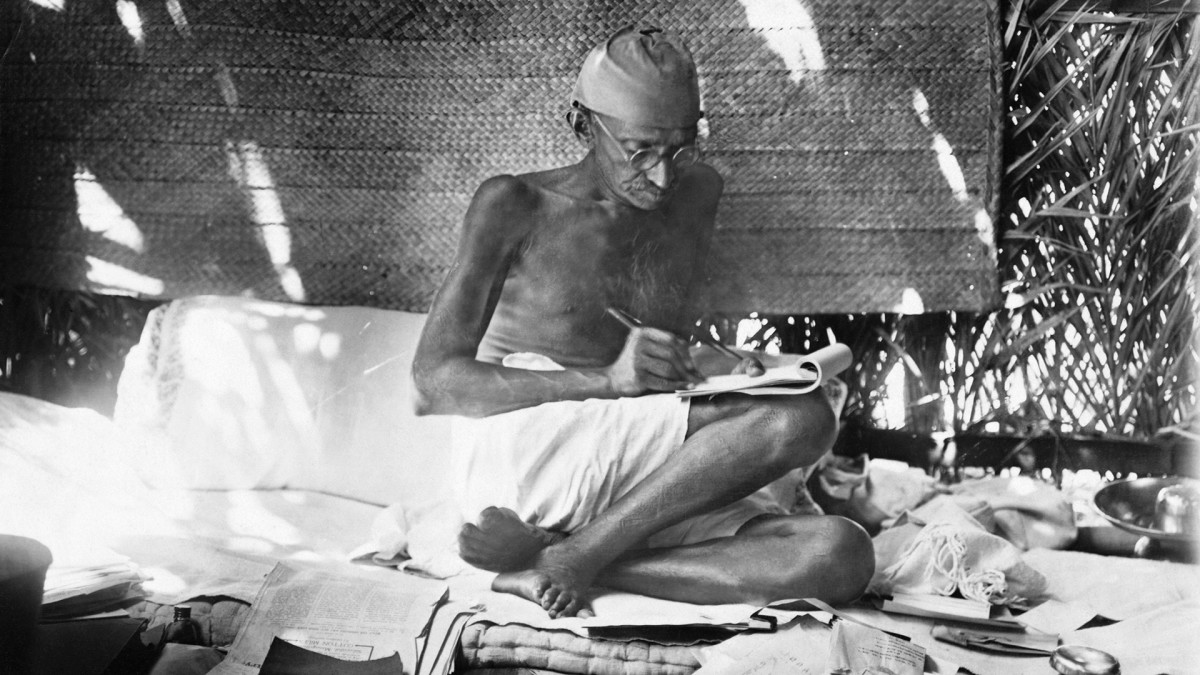